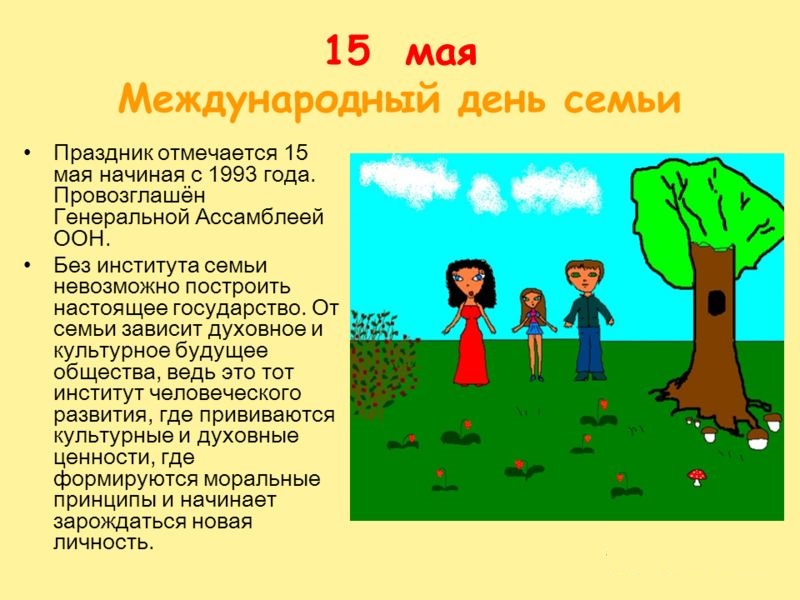 Родительский дом
В гостях хорошо,
а  дома лучше.
Не нужен клад,
когда в семье лад.
Когда семья вместе,
так и душа на месте.
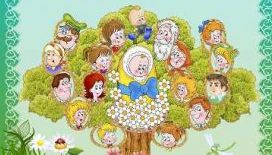 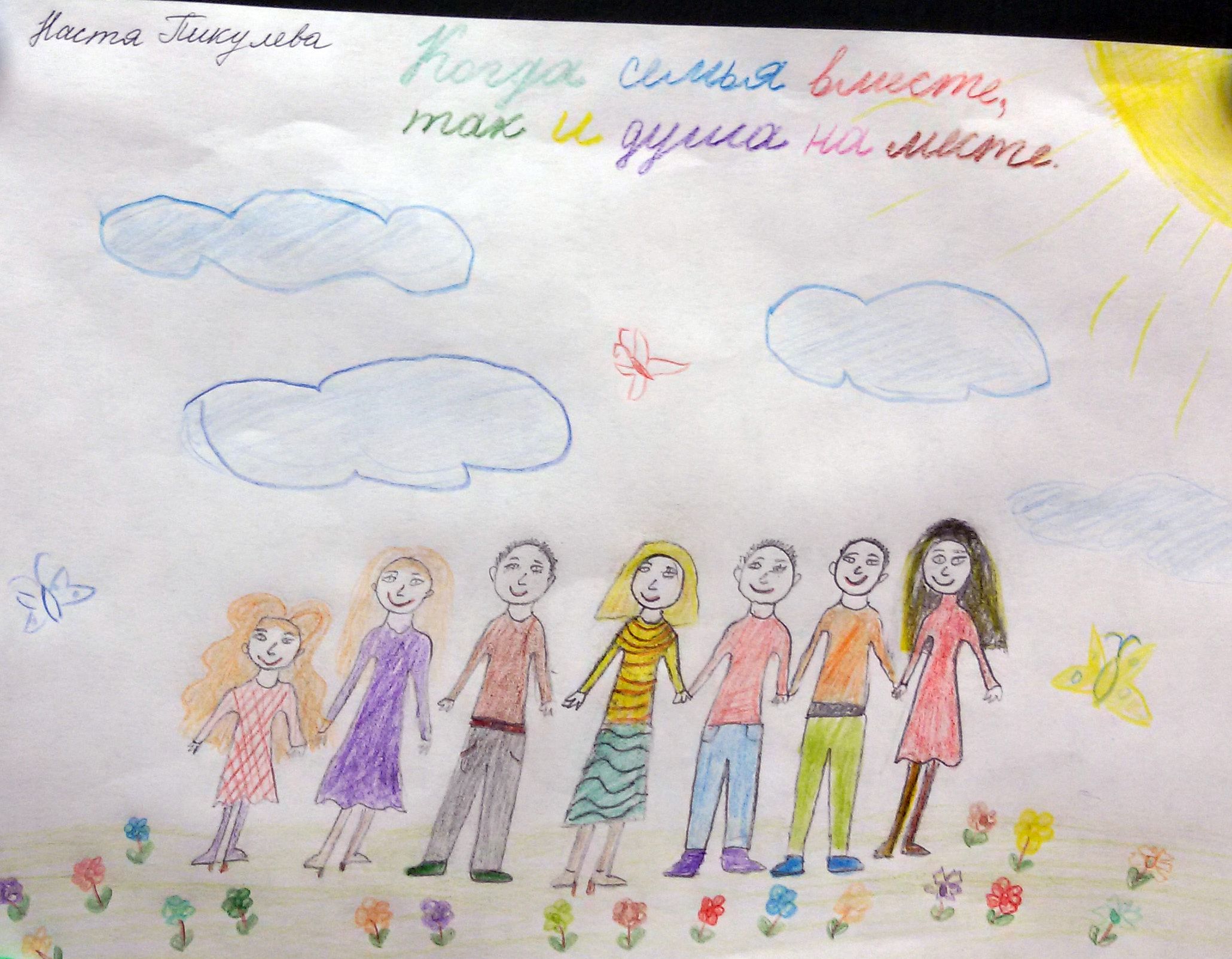 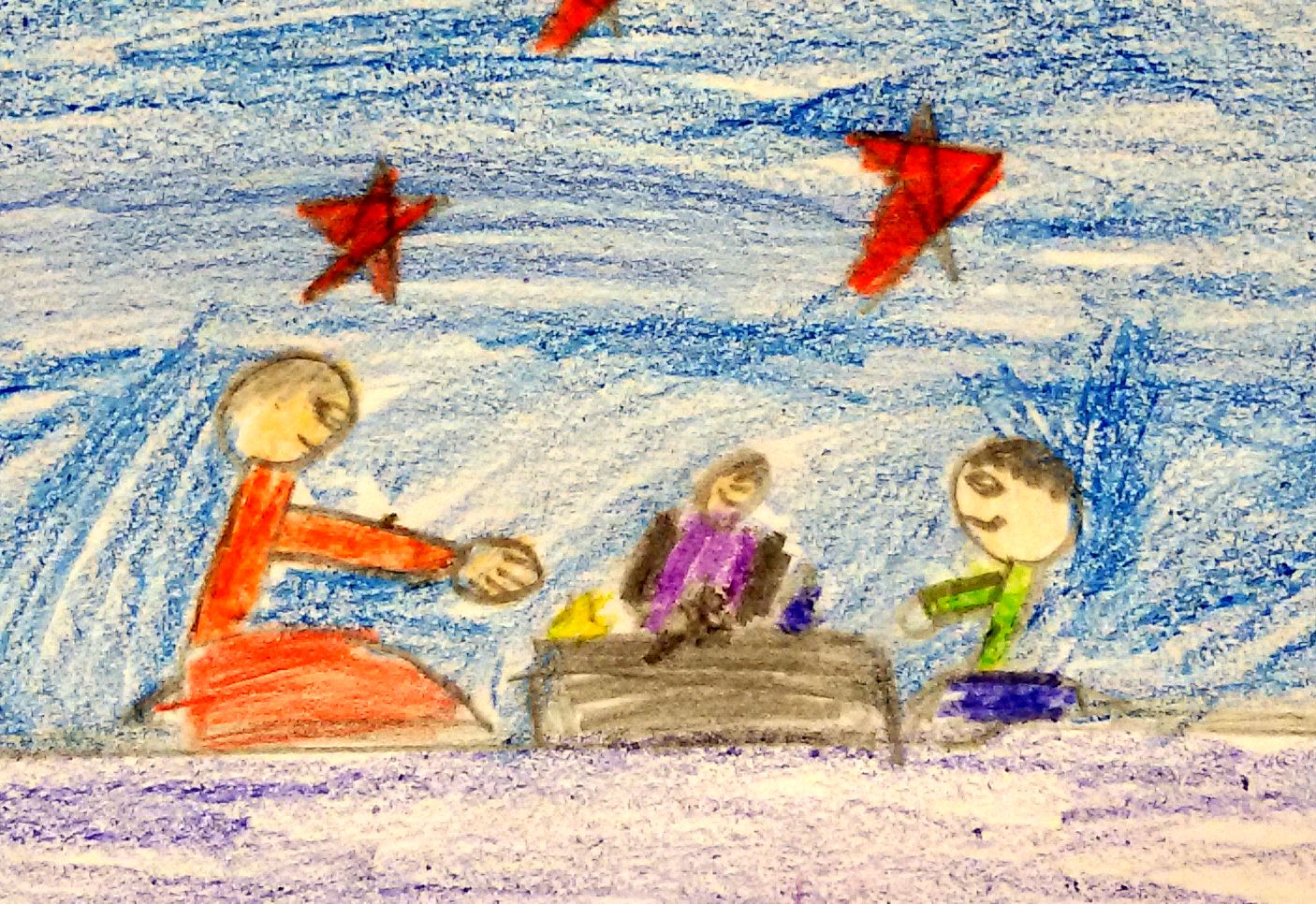 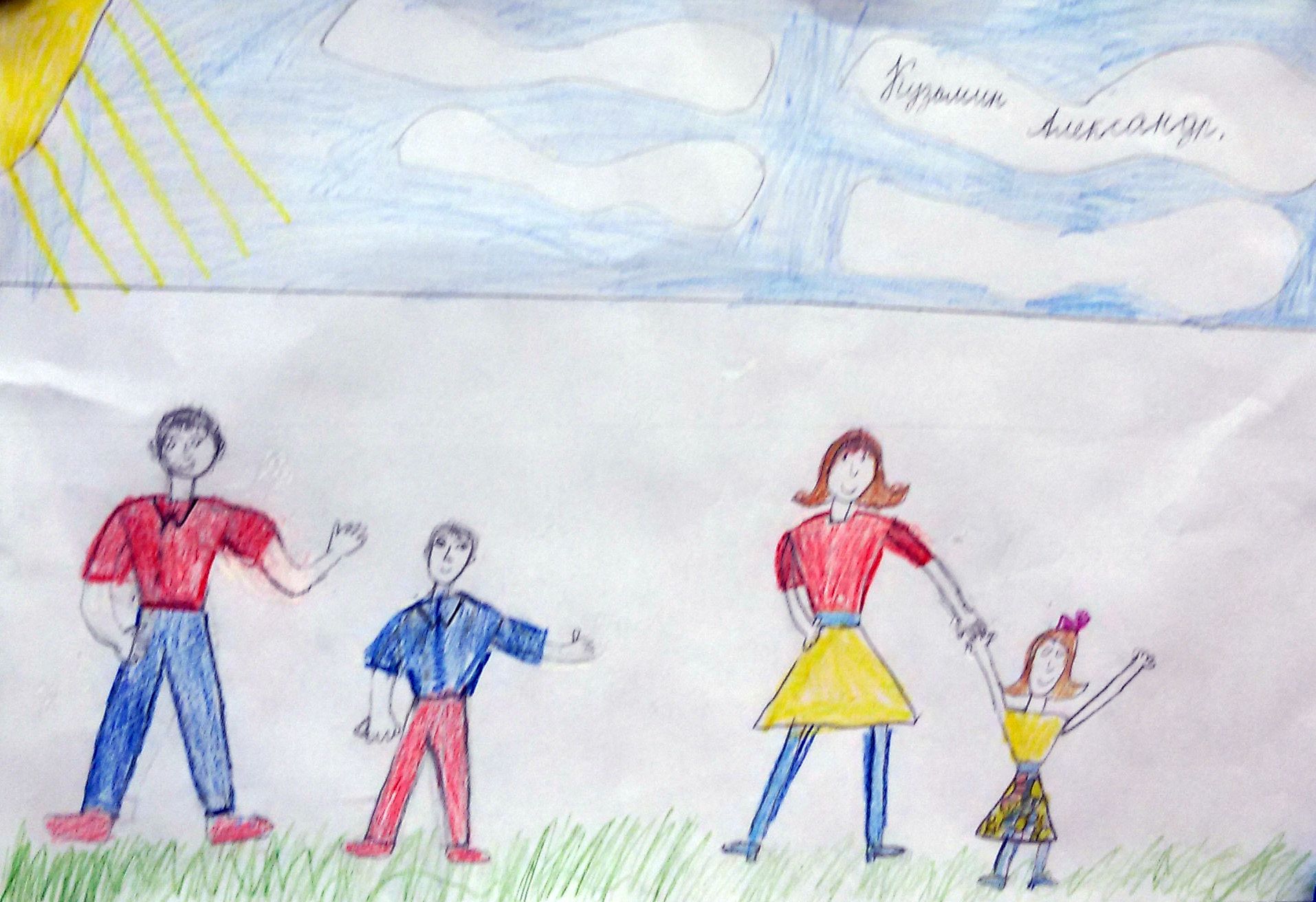 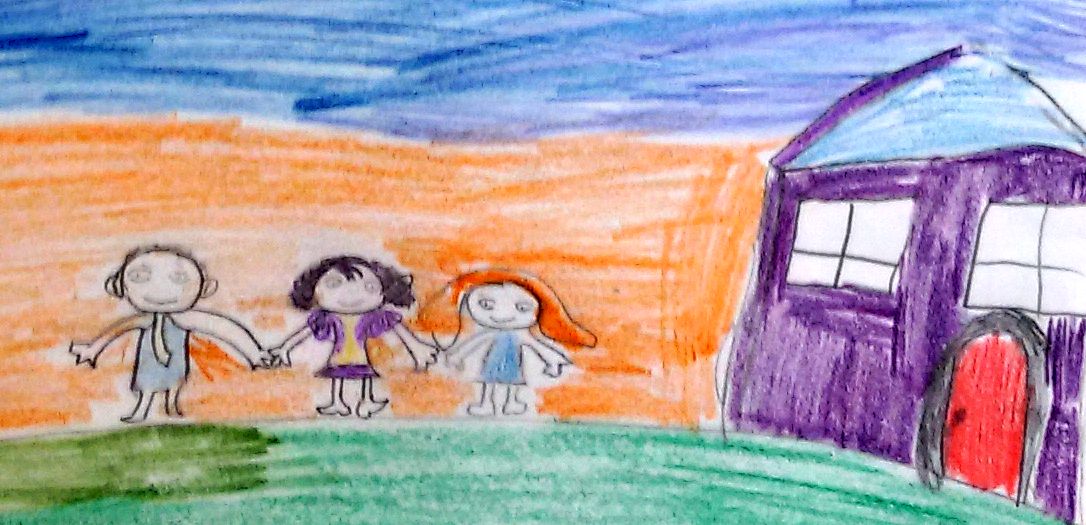 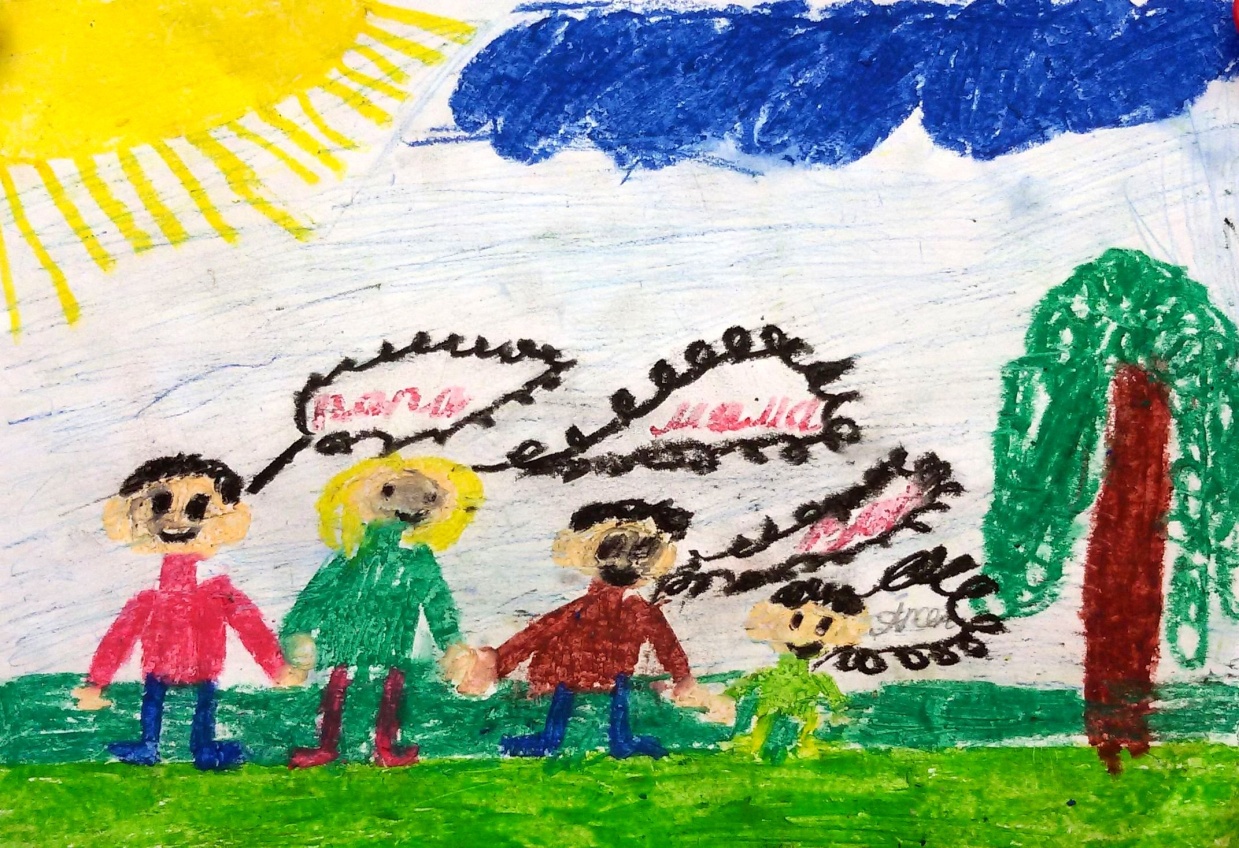 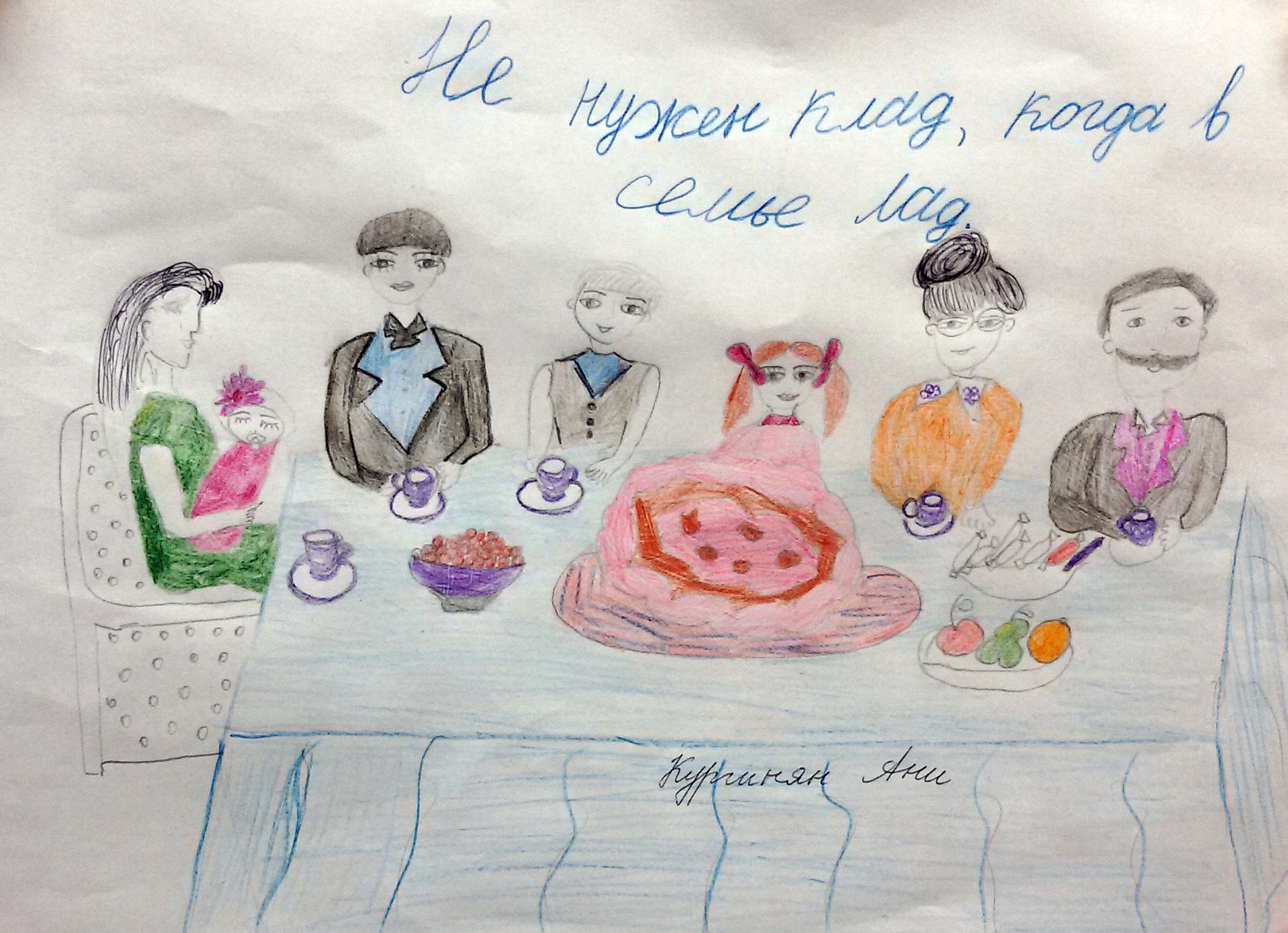 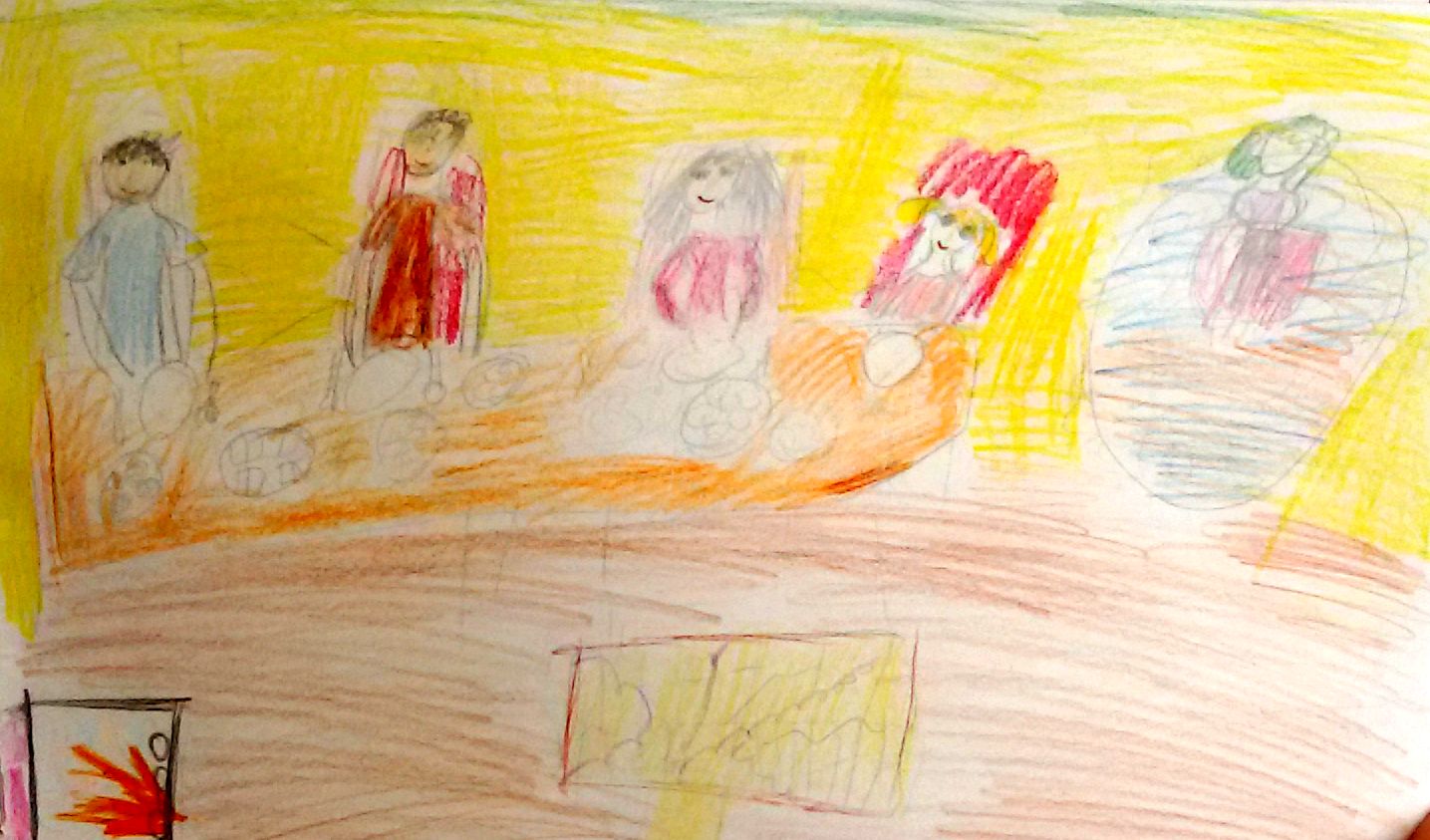 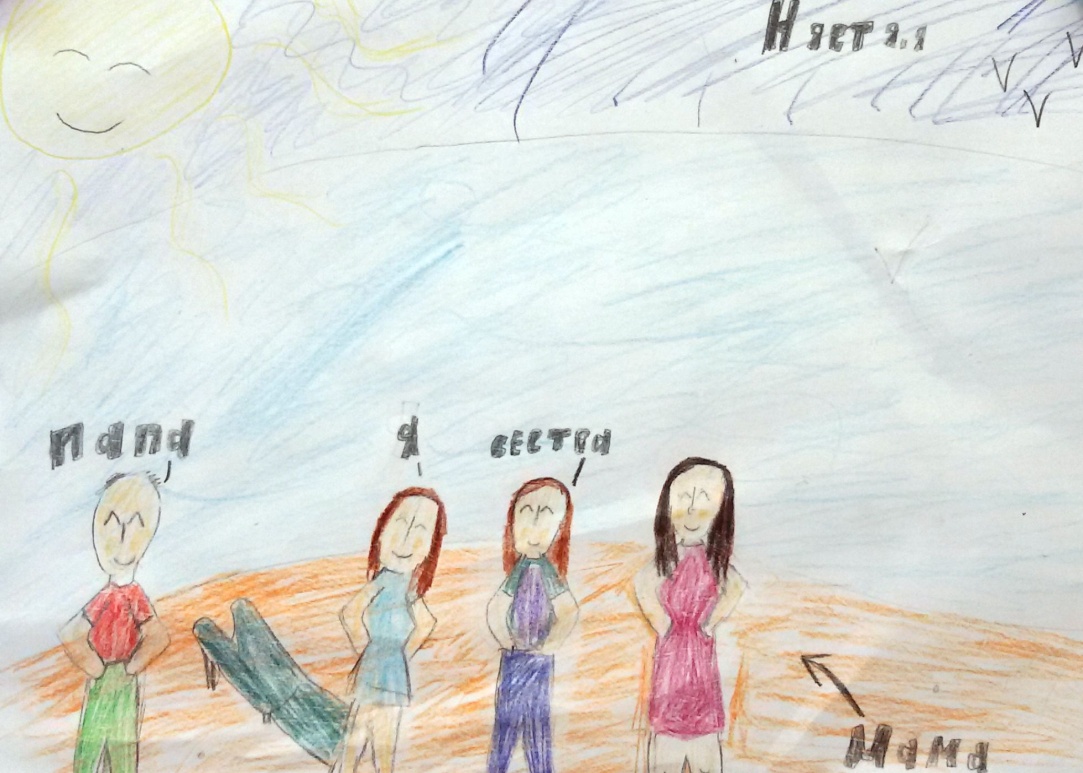 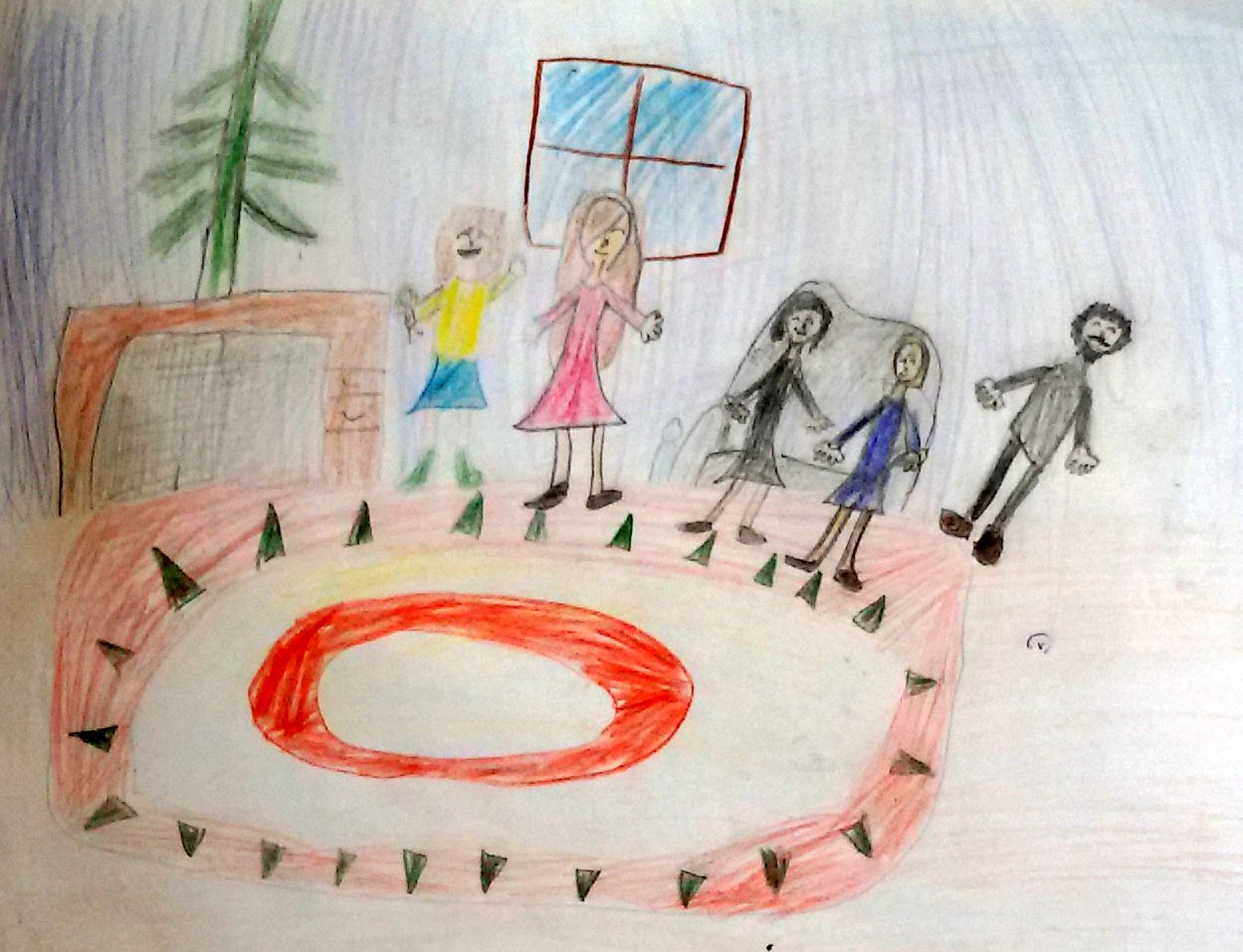 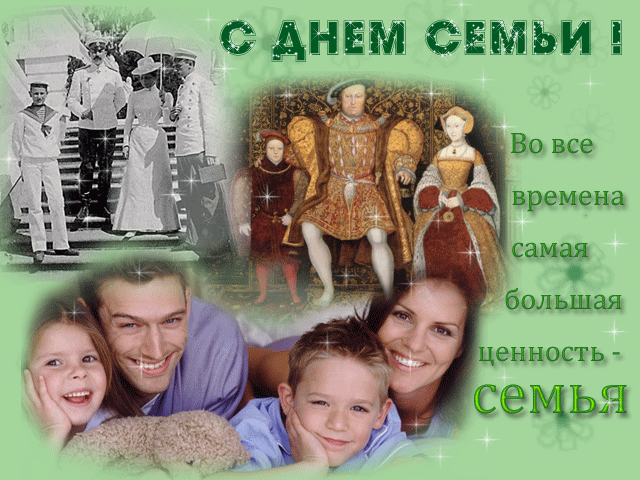 Песня «Моя семья»
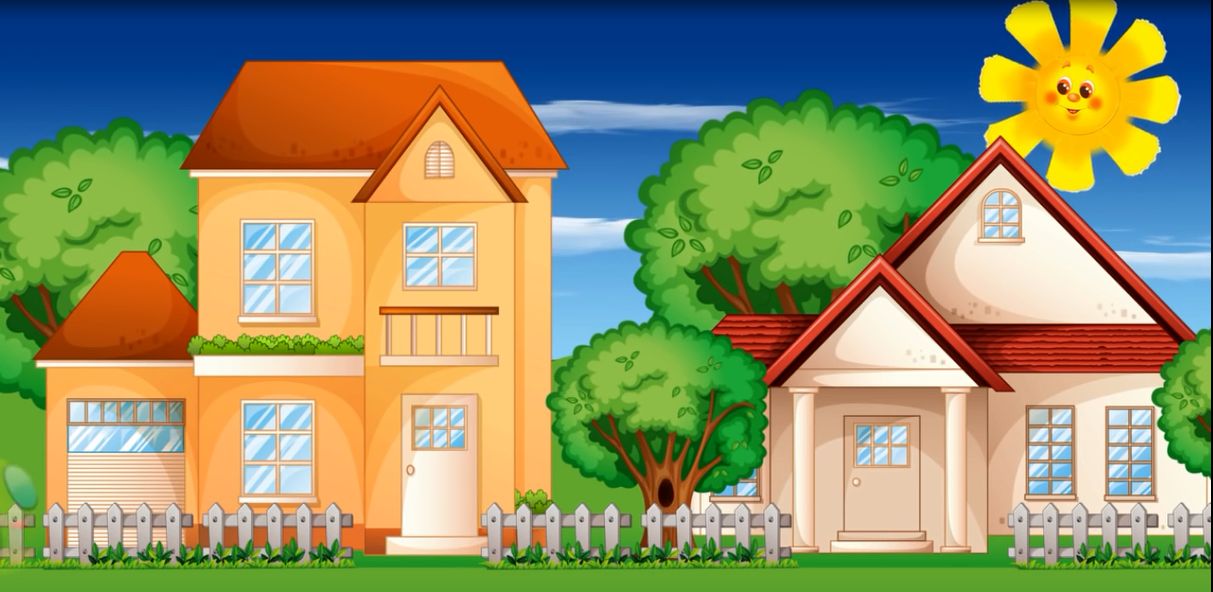 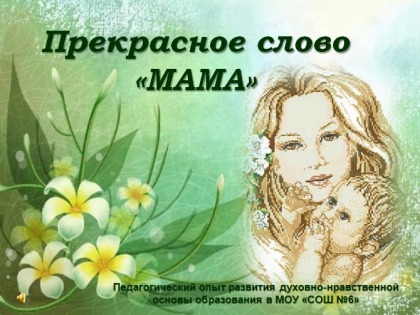 Мамина улыбка
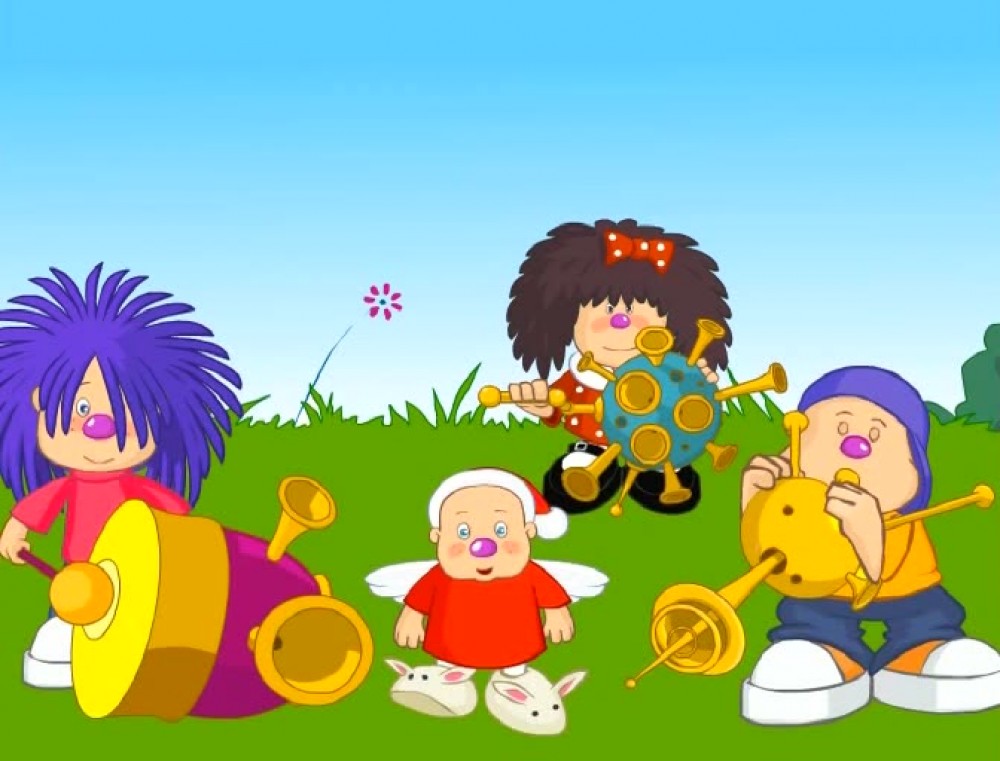 Танец «Далеко от мамы»
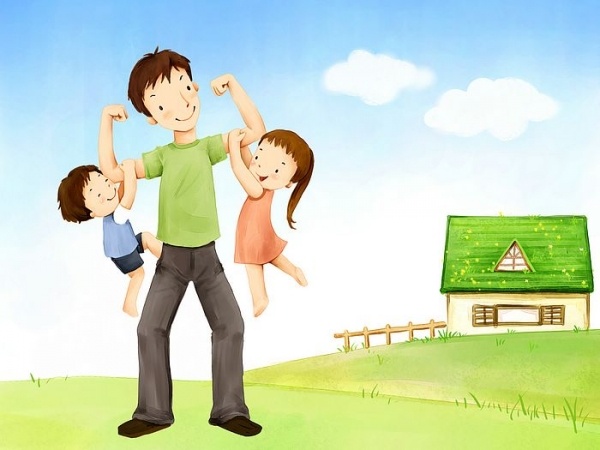 Песня «Папа может»
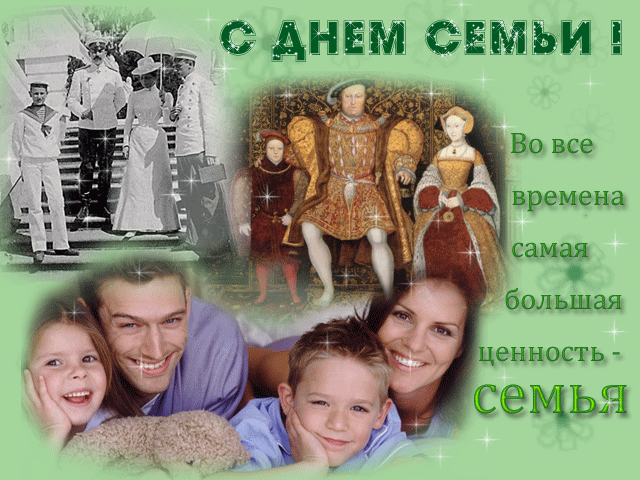 Танец «Ягодка – малинка»
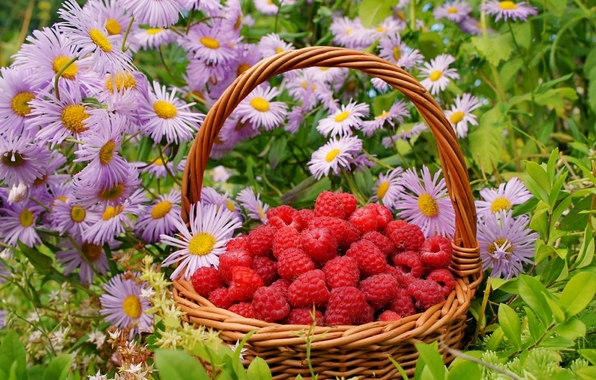 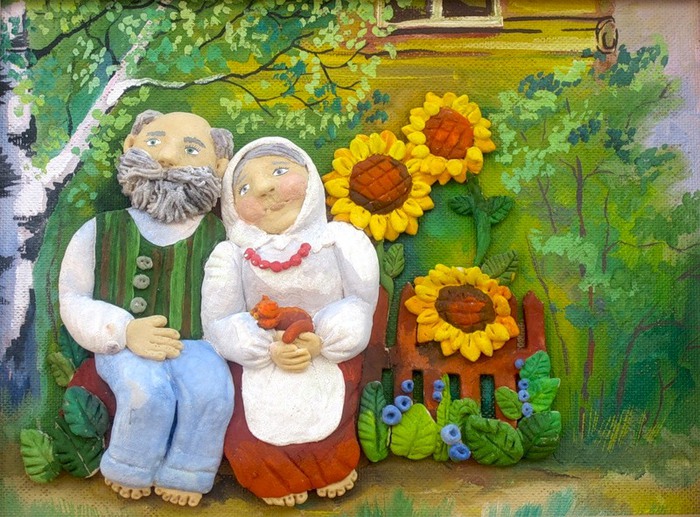 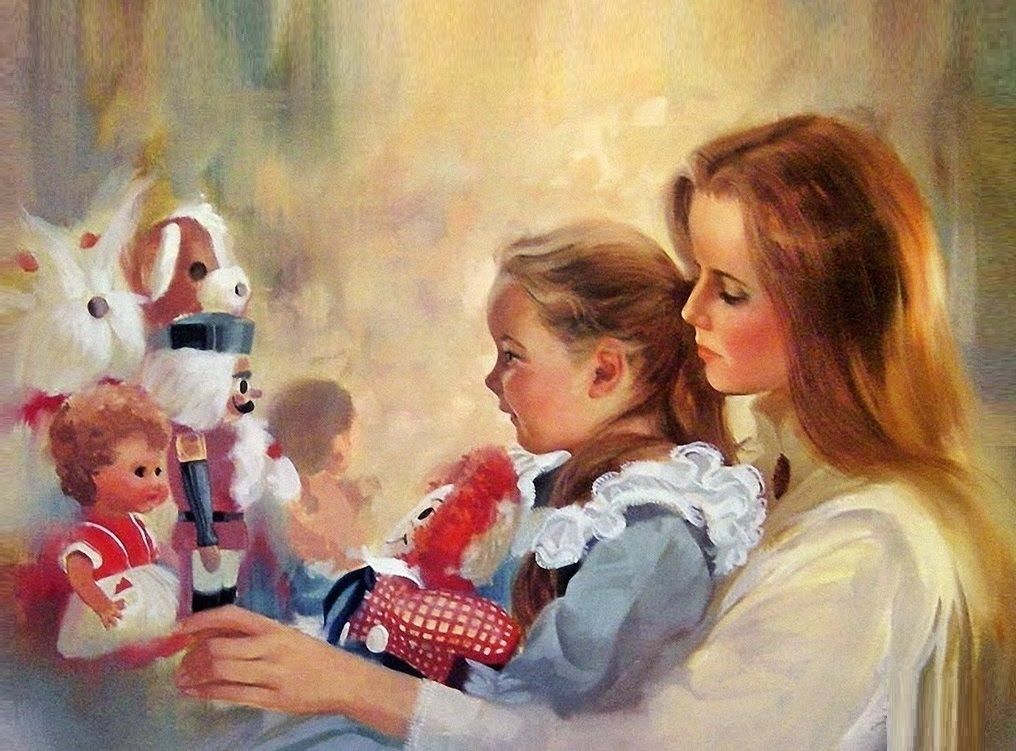 Сценка  
«Три мамы»
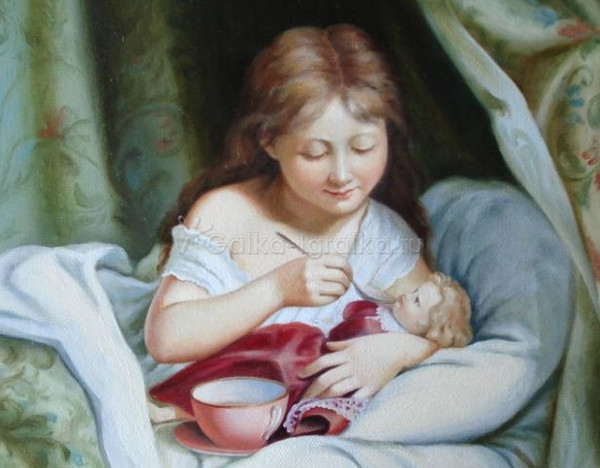 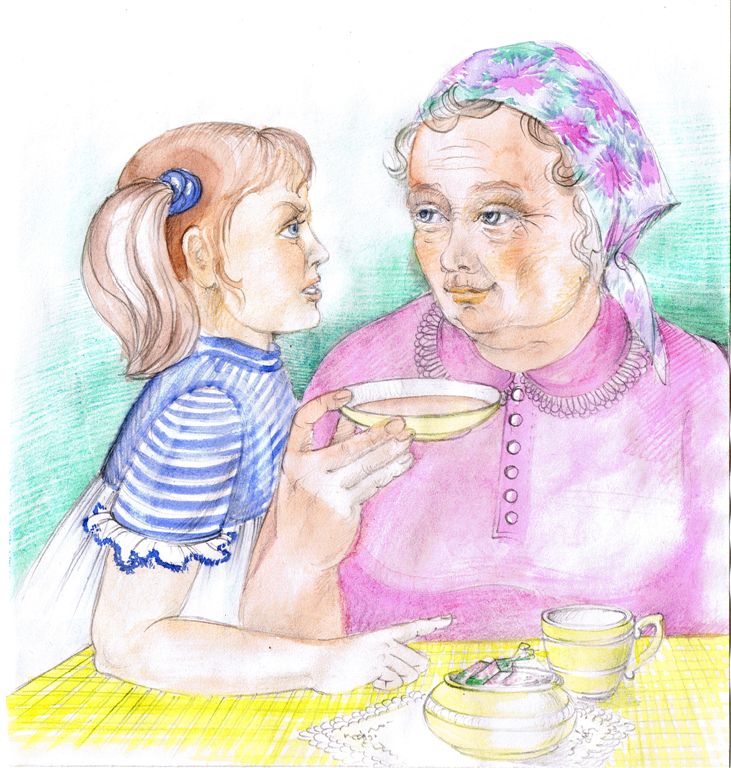 Семейные заповеди
Почитай мать и отца своего и будет тебе счастье, и будешь ты долго жить.
Свято храни честь своей семьи.

Люби свою семью и делай её лучше.

Будь внимательным и чутким, всегда готовым прийти на помощь членам своей семьи.
Подари родителям радость.

​Умей найти и выполнить дело на пользу и радость членам своей семьи.

​Жизнь - это дорога, полная испытаний, будь готов с честью пройти их.
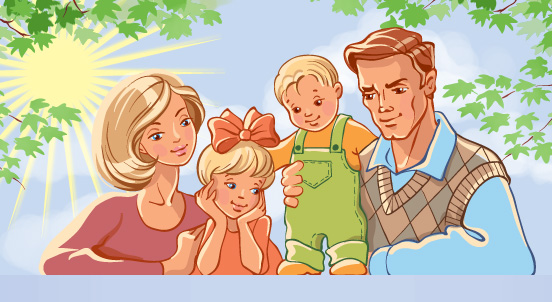 Песня «Неразлучные друзья»
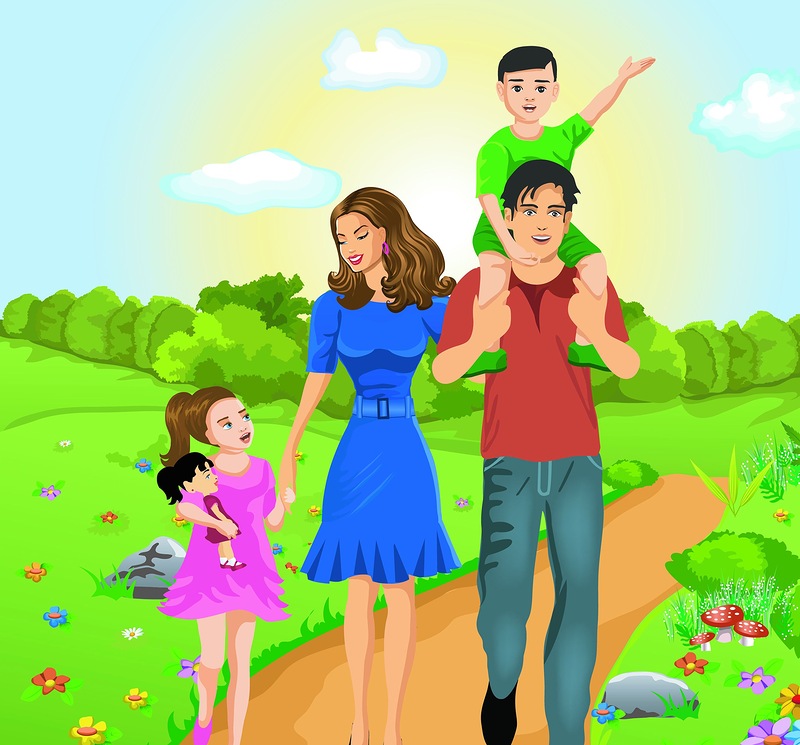 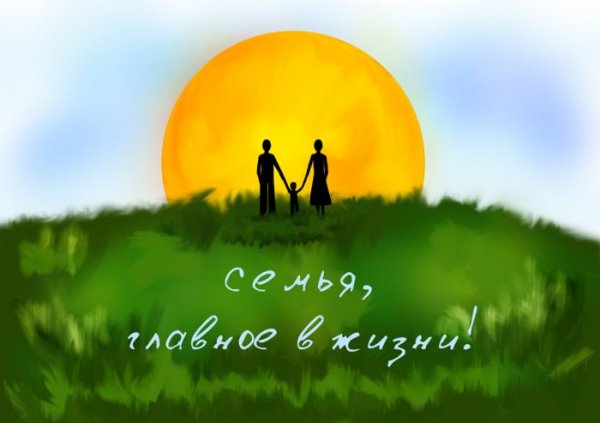 Что может быть семьи дороже? Теплом встречает отчий дом, Здесь ждут тебя всегда с любовью, И провожают в путь с добром! 

Любите! И цените счастье! Оно рождается в семье, Что может быть ее дороже На этой сказочной земле?
Спасибо за внимание!